Základy pracovního práva
BVV13Zk
14. 11. 2022
Program dnešní přednášky
pojem a systém pracovního práva
předmět pracovního práva
základní prameny pracovního práva
funkce a základní zásady pracovního práva
vztah k jiným právním odvětvím
pracovněprávní vztahy
třídění, subjekty
založení a vznik pracovního poměru
skončení pracovního poměru
2
Sociální právo
3
Pracovní právo
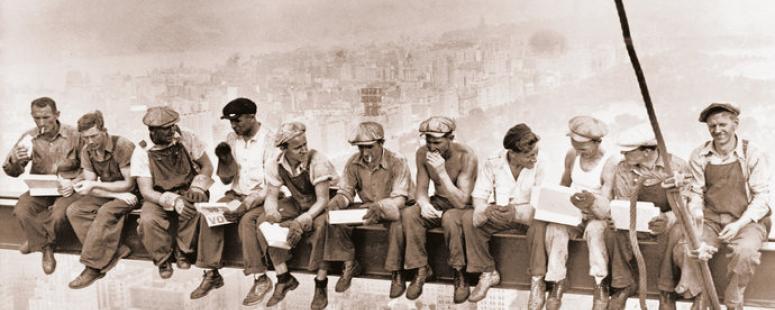 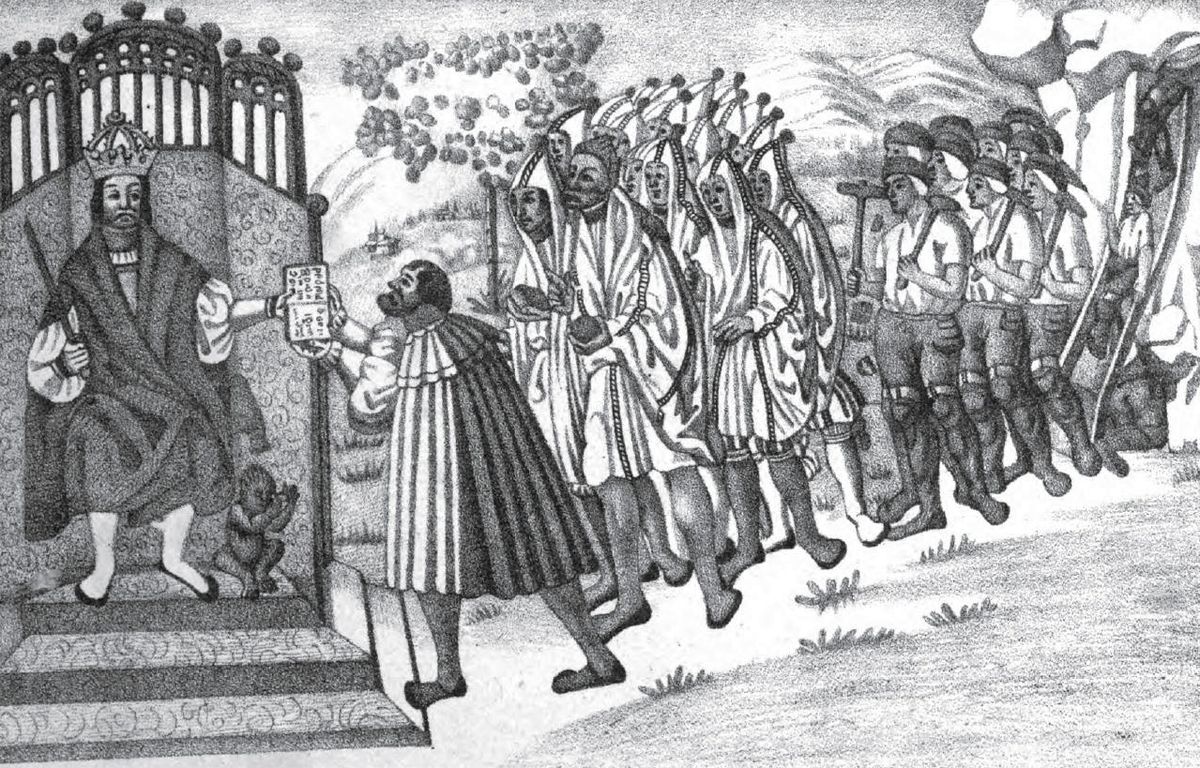 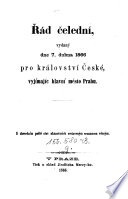 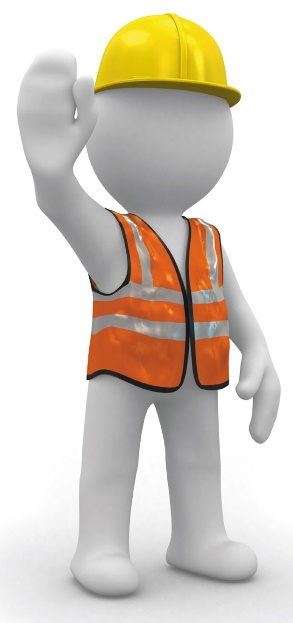 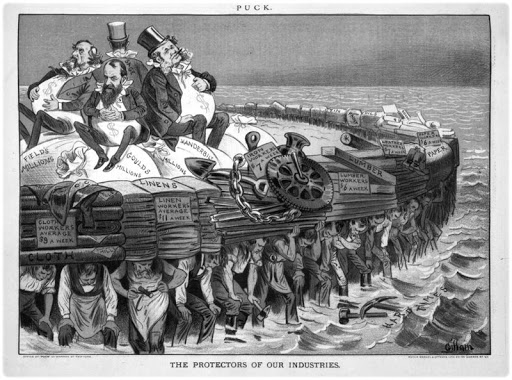 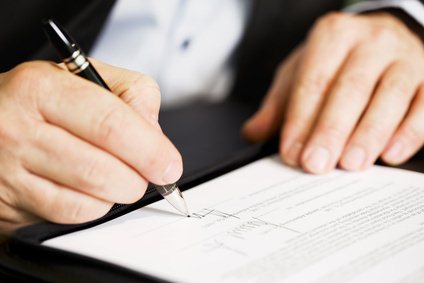 4
Vývoj pracovního práva
vývoj pracovního práva jako ochranného zákonodárství
pracovní doba, pracovní přestávky, práce v noci nebo práce dětí
později také dovolená a minimální mzda
5
Pracovní právo
samostatné právní odvětví
soubor právních norem, které upravují ucelenou výseč společenských vztahů – vztahy pracovněprávní
cca 4 miliónů zaměstnanců
pojem „práce“
cílevědomá lidská činnost, která vede k uspokojování materiálních, sociálních a duchovních potřeb
6
Pracovní právo
předmětem zájmu pracovního práva je výdělečná činnost závislá 
předmětem pracovního práva jsou pracovněprávní vztahy
vznikají při výkonu nebo v souvislosti s výkonem závislé práce
7
Prameny práva
normativní právní akty
normativní smlouvy
mezinárodní 
kolektivní
vnitřní předpisy zaměstnavatele
soudní rozhodnutí
dobré mravy
unijní předpisy
8
Normativní právní akty
ústavní zákony
zákony
nařízení vlády
vyhlášky ministerstev
9
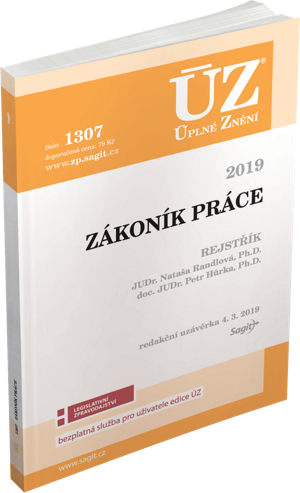 Prameny pracovního práva
Zákon č. 262/2006 Sb., zákoník práce, ve znění pozdějších předpisů.
Zákon č. 89/2012 Sb., občanský zákoník, ve znění pozdějších předpisů.
Zákon č. 435/2004 Sb., o zaměstnanosti, ve znění pozdějších předpisů.
Zákon č. 198/2009 Sb., o rovném zacházení a o právních prostředcích ochrany před diskriminací a o změně některých zákonů (antidiskriminační zákon), ve znění pozdějších předpisů.
Zákon č. 251/2005 Sb., o inspekci práce, ve znění pozdějších předpisů.
Zákon č. 2/1991 Sb., o kolektivním vyjednávání, ve znění pozdějších předpisů.
Nařízení vlády č. 567/2006 Sb., o minimální mzdě, o nejnižších úrovních zaručené mzdy, o vymezení ztíženého pracovního prostředí a o výši příplatku ke mzdě za práci ve ztíženém pracovním prostředí, ve znění pozdějších předpisů.
Nařízení vlády č. 590/2006 Sb., kterým se stanoví okruh a rozsah jiných důležitých osobních překážek v práci.
Zákon č. 99/1963 Sb., občanský soudní řád, ve znění pozdějších předpisů.
Kolektivní smlouva
normativní část
pramen práva
zakládá práva jednotlivým zaměstnancům
§ 22 a násl. ZP
Lze upravit:
práva zaměstnanců v pracovněprávních vztazích
práva a povinnosti smluvních stran kolektivní smlouvy
kolektivní smlouvu smí za zaměstnance uzavřít pouze odborová organizace
postup při uzavírání kolektivní smlouvy včetně řešení sporů mezi smluvními stranami se řídí zákonem upravujícím kolektivní vyjednávání
podnikové a vyššího stupně
obligační část
- zavazuje smluvní strany kolektivní smlouvy
11
Vnitřní předpisy zaměstnavatele
vnitropodnikové normativní akty
tzv. „lokální prameny práva“
právo zaměstnavatele vydávat vnitropodnikové normy a regulovat chování individuálně určeného okruhu subjektů je odvozeno ze zákoníku práce a je projevem řídící pravomoci zaměstnavatele
nesmí být v rozporu s právními předpisy
12
Závislá práce
definiční znaky závislé práce
§ 2 ZP
(1) Závislou prací je práce, která je vykonávána ve vztahu nadřízenosti zaměstnavatele a podřízenosti zaměstnance, jménem zaměstnavatele, podle pokynů zaměstnavatele a zaměstnanec ji pro zaměstnavatele vykonává osobně.
 
(2) Závislá práce musí být vykonávána za mzdu, plat nebo odměnu za práci, na náklady a odpovědnost zaměstnavatele, v pracovní době na pracovišti zaměstnavatele, popřípadě na jiném dohodnutém místě.
podmínky výkonu závislé práce
§ 3 ZP
Závislá práce může být vykonávána výlučně v základním pracovněprávním vztahu, není-li upravena zvláštními právními předpisy. Základními pracovněprávními vztahy jsou pracovní poměr a právní vztahy založené dohodami o pracích konaných mimo pracovní poměr.
Dohoda o provedení práce
Dohoda o pracovní činnosti
13
Systém pracovního práva
14
Pracovněprávní vztahy
15
= zaměření právního odvětví na plnění konkrétních trvale vymezených úkolů
= způsob právního působení na vůli a chování subjektů tak, aby bylo dosaženo cílů, které právní úprava sleduje
Funkce pracovního práva
poskytnout zaměstnavateli nástroje k organizaci a řízení práce zaměstnanců za účelem realizace jeho činností
zajistit zaměstnanci odpovídající podmínky při výkonu práce
prolínání
organizační
ochranná
Jejich konkrétní projevy?
Základní zásady pracovního práva
§ 1a ZP
(1) Smysl a účel ustanovení tohoto zákona vyjadřují i základní zásady pracovněprávních vztahů, jimiž jsou zejména 
zvláštní zákonná ochrana postavení zaměstnance, 
uspokojivé a bezpečné podmínky pro výkon práce, 
spravedlivé odměňování zaměstnance, 
řádný výkon práce zaměstnancem v souladu s oprávněnými zájmy zaměstnavatele, 
rovné zacházení se zaměstnanci a zákaz jejich diskriminace. 

(2) Zásady zvláštní zákonné ochrany postavení zaměstnance, uspokojivých a bezpečných pracovních podmínek pro výkon práce, spravedlivého odměňování zaměstnance, rovného zacházení se zaměstnanci a zákazu jejich diskriminace vyjadřují hodnoty, které chrání veřejný pořádek.
17
Vztah pracovního práva k dalším právním odvětvím
ústavní právo 
LZPS – hospodářská a sociální práva
občanské právo
obecné instituty – právní jednání, počítání času atd.
právo sociálního zabezpečení 
pojem sociální zákonodárství
finanční právo 
zdanění závislé práce, odvody do pojistných systému atd.
správní právo
vztahy zaměstnanosti, inspekce práce
trestní právo
18
Vztah pracovního práva k dalším právním odvětvím
právo Evropské unie
mezinárodní právo soukromé 
pracovněprávní vztahy s mezinárodním prvkem
mezinárodní právo veřejné 
právo duševního vlastnictví 
zaměstnanecké dílo
obchodní právo
zaměstnanecké akcie
insolvenční právo
ochrana neuspokojených mzdových nároků zaměstnance zaměstnavatele
19
Vztah zákoníku práce a občanského zákoníku
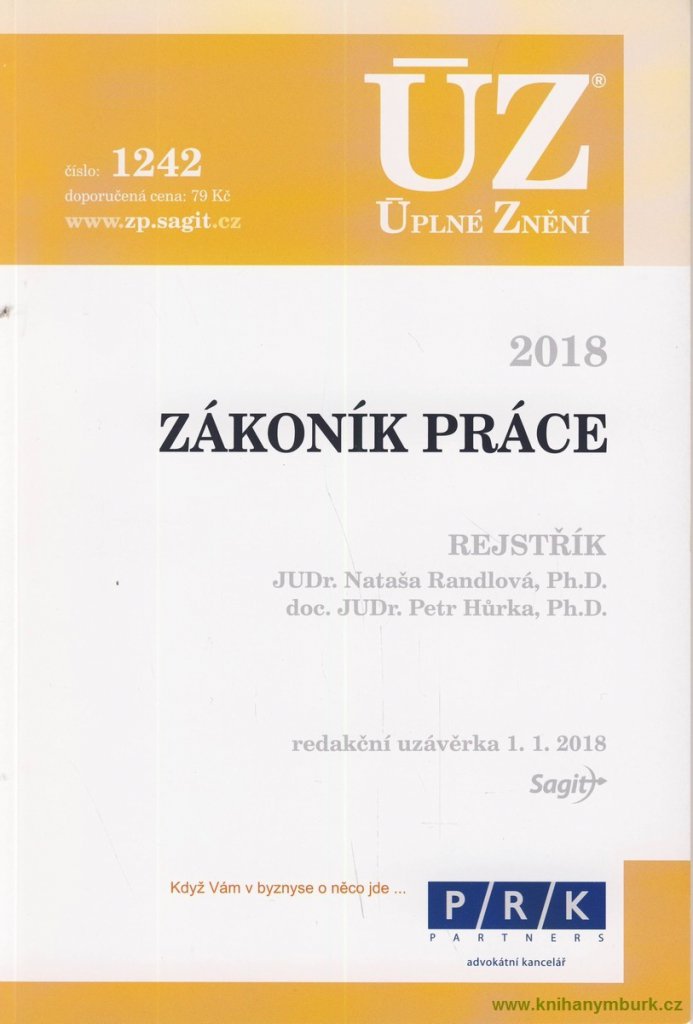 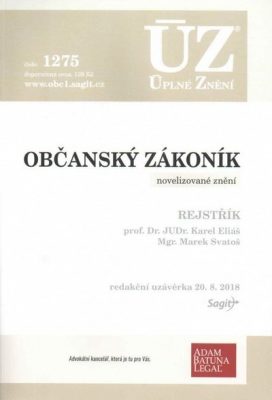 VZTAH?
20
Vztah zákoníku práce a občanského zákoníku
zákoník práce - lex specialis 
občanský zákoník - lex generalis
zákoník práce má aplikační přednost před občanským zákoníkem
princip subsidiarity
pracovněprávní vztahy se řídí zákoníkem práce (§2401 OZ)
pokud některé záležitosti zákoník práce neupravuje -> příslušná ustanovení občanského zákoníku 
vždy v souladu se základními zásadami pracovněprávních vztahů (§ 4 ZP)
21
Prvky pracovního poměru a jejich změny
prvky pracovního poměru
objekt
subjekty
obsah
zaměstnanec
práva 
a povinnosti
zaměstnavatel
výkon závislé práce
22
Prvky pracovního poměru a jejich změny
prvky pracovního poměru
objekt
subjekty
obsah
zaměstnanec
práva 
a povinnosti
zaměstnavatel
výkon závislé práce
23
Obsah pracovního poměru
= práva a povinnosti jeho účastníků, tj. zaměstnance a zaměstnavatele
Základem je synallagmatický pracovní závazek
Zaměstnanec – povinnost konat pro zaměstnavatele práci …… Zaměstnavatel – právo na to, aby práce pro něj byla konána
Zaměstnavatel – povinnost platit zaměstnanci za vykonanou práci mzdu nebo plat …… Zaměstnanec – právo na to, aby mu mzda nebo plat byly vyplaceny
24
Právní osobnost a svéprávnost
smluvní strany pracovněprávního vztahu
zaměstnanec
§ 6 ZP „Zaměstnancem je fyzická osoba, která se zavázala k výkonu závislé práce v základním pracovněprávním vztahu.“
zaměstnavatel
§ 7 ZP „Zaměstnavatelem je osoba, pro kterou se fyzická osoba zavázala k výkonu závislé práce v základním pracovněprávním vztahu.“
statusové otázky jsou upraveny v občanském zákoníku (princip subsidiarity)
25
Zaměstnanec
§ 35 OZ
„Nezletilý, který dovršil patnáct let, se může zavázat k výkonu závislé práce podle jiného právního předpisu. Jako den nástupu do práce nesmí být sjednán den, který by předcházel dni, kdy nezletilý ukončí povinnou školní docházku.“
podmínka - 18 let v ZP
dohoda o odpovědnosti k ochraně hodnot svěřených zaměstnanci k vyúčtování
dohoda o odpovědnosti za ztrátu svěřených věcí
26
Zaměstnavatel
fyzická osoba
právní osobnost
narození - smrt
svéprávnost
zletilost
dříve?
právnická osoba
zápis do veřejného rejstříku
zástupce
§ 166 odst. 1 OZ „ Právnickou osobu zastupují její zaměstnanci v rozsahu obvyklém vzhledem k jejich zařazení nebo funkci; přitom rozhoduje stav, jak se jeví veřejnosti…“
27
Pracovní poměr
založení (§ 33 ZP)
pracovní smlouva
jmenování
volba?
vznik (§ 36 ZP)
pracovní poměr vzniká dnem, který byl sjednán v pracovní smlouvě jako den nástupu do práce nebo 
dnem, který byl uveden jako den jmenování na pracovní místo vedoucího zaměstnance
28
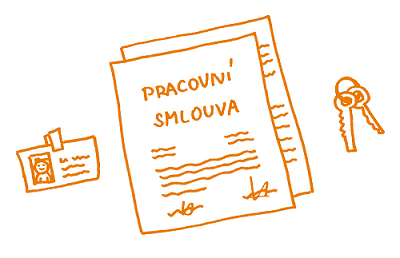 29
Pracovní smlouva
§ 34 ZP
(2) Pracovní smlouva musí být uzavřena písemně.
Písemný návrh, písemné přijetí, nevyžadují se projevy účastníků na téže listině
Co když je pracovní smlouva uzavřena ústně?
§ 20 ZP
Nebylo-li právní jednání učiněno ve formě, kterou vyžaduje tento zákon, a bylo-li již započato s plněním, není možné se neplatnosti tohoto jednání dovolat u těch jednání, jimiž vzniká nebo se mění základní pracovněprávní vztah.
NS 21 Cdo 2444/2013
I když zákoník práce požaduje, aby byla pracovní smlouva uzavřena písemně, nespojuje s nedodržením předepsané písemné formy výslovně neplatnost tohoto pracovněprávního úkonu. Platná je proto pracovní smlouva nejen tehdy, byla-li uzavřena písemně, ale i v případě, že byla sjednána ústně, popřípadě jiným způsobem nevzbuzujícím pochybnost, co chtěli zaměstnanec a zaměstnavatel projevit (konkludentně).
30
Obsah pracovní smlouvy
31
Nezbytné obsahové náležitosti (§ 34 odst. 1 ZP)
a) druh práce, který má zaměstnanec pro zaměstnavatele vykonávat
b) místo nebo místa výkonu práce, ve kterých má být práce vykonávána a
c) den nástupu do práce
32
Pracovní smlouva – doplňující náležitosti
33
Zkušební doba
lze sjednat (možnost)
i v souvislosti se jmenováním
nejpozději v den, který byl sjednán jako den nástupu do práce, nebo v den, který byl uveden jako den jmenování na pracovní místo vedoucího zaměstnance 
nesmí být dodatečně prodlužována, může být zkrácena na základě dohody stran
prodlužuje se o dobu celodenních překážek v práci a celodenní dovolené
max. 3 měsíce ode dne vzniku pracovního poměru, resp. max. 6 měsíců ode dne vzniku pracovního poměru v případě vedoucích zaměstnanců (§ 11 ZP)
písemná forma 
zrušení pracovního poměru ve zkušební době (§ 66 ZP)
34
Pracovní poměr na dobu (ne)určitou
trvání pracovního poměru
§ 39 odst. 1 ZP „Pracovní poměr trvá po dobu neurčitou, nebyla-li výslovně sjednána doba jeho trvání.“
nevyvratitelná domněnka
pracovní poměr na dobu určitou 
nejvýše 3 roky
nejvýše dvě opakování (i prodloužení)
„Jestliže od skončení předchozího pracovního poměru na dobu určitou uplynula doba 3 let, k předchozímu pracovnímu poměru na dobu určitou mezi týmiž smluvními stranami se nepřihlíží.“
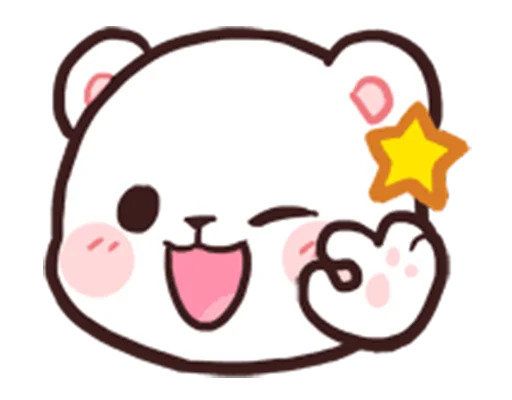 35
§ 65 odst. 2 ZP
Pokračuje-li zaměstnanec po uplynutí sjednané doby (§ 48 odst. 2 ZP) s vědomím zaměstnavatele dále v konání prací, platí, že se jedná o pracovní poměr na dobu neurčitou.
NS 21 Cdo 2080/2001
Pro naplnění pojmu „s vědomím zaměstnavatele“ stačí, je-li práce konána i jen s vědomím nejbližšího nadřízeného zaměstnance.
NS 21 Cdo 6014/2016
Závěr o tom, zda fyzická osoba konala pro zaměstnavatele práci s jeho vědomím, se bude v každém jednotlivém případě odvíjet od skutkových zjištění o konkrétních okolnostech, za nichž k výkonu práce došlo (jakým způsobem byl této fyzické osobě umožněn vstup na pracoviště, zda a kdo jí přidělil práci, udělil pracovní pokyny a poskytl pracovní prostředky nezbytné k výkonu práce, zda a jakým způsobem se zapojila do spolupráce s ostatními zaměstnanci nebo jinými fyzickými osobami pracujícími na pracovišti, apod.)
36
Odměňování
Čl. 28 LZPS
Zaměstnanci mají právo na spravedlivou odměnu za práci a na uspokojivé pracovní podmínky. Podrobnosti stanoví zákon.
37
Mzda, plat, odměna - přehled
38
Mzda
39
[Speaker Notes: § 113

Sjednání, stanovení nebo určení mzdy

Právní stav komentáře je ke dni 1.10.2015.
K § 113
K odst. 1
 
	V odst. 1 jsou souhrnně uvedeny možné způsoby sjednání nebo určení mzdy. Mzdové podmínky je možno sjednat se zaměstnancem přímo v pracovní smlouvě nebo jiné smlouvě (např. manažerské nebo dohodě o mzdě či mzdových podmínkách). Tato forma sjednání výše mzdy bývá obvyklá u vedoucích zaměstnanců (podnikový management) nebo se mzda sjednává přímo se všemi zaměstnanci v zaměstnavatelských organizacích s menším počtem zaměstnanců. U větších organizací se mzdové podmínky pro určitou skupinu či pro jednotlivé funkce (druhy pracovních činností) sjednávají s odboráři v kolektivní smlouvě nebo je zaměstnavatel jednostranně stanoví ve vnitřním mzdovém předpise. U některých malých zaměstnavatelských organizacích je výše mzdy určena všem zaměstnancům pouze mzdovým výměrem bez existence kolektivní smlouvy nebo vnitřního předpisu. U větších a velkých organizací jsou mzdové výměry vydávány jednotlivým zaměstnancům ke konkretizaci mzdových podmínek sjednaných v kolektivní smlouvě nebo stanovených ve mzdovém vnitřním předpise. Mzdový výměr se zaměstnanci nevydává jedině tehdy, když je mzda s ním sjednána přímo v pracovní nebo jiné smlouvě.

	Mzdový výměr může zaměstnavatel kdykoliv změnit, vydat zaměstnanci nový. Pokud je mzda sjednána smluvně v pracovní smlouvě nebo jiné smlouvě (dohoda o smluvní mzdě, managerská smlouva apod.), potom lze výši dohodnuté mzdy změnit pouze po dohodě se zaměstnancem, tedy na základě dohody obou smluvních stran. Jestliže je výše mzdy součástí pracovní smlouvy je třeba si v této souvislosti připomenout, že od pracovní smlouvy nelze odstoupit ani ji částečně vypovědět. Pokud však je mzda dohodnutá v jiné smlouvě podle § 1746 odst. 2 obč. zák., pak lze tuto smlouvu vypovědět ve lhůtě 3 měsíců ke konci kalendářního čtvrtletí, pokud tato smlouva či dohoda o mzdě byla uzavřena na dobu neurčitou (blíže viz § 1999 odst. 1 obč. zák. ). Pokud by byla takováto dohoda či smlouva o výši mzdy uzavřena na dobu určitou (obvykle na jeden rok), pak ji lze vypovědět jen pokud se v této smlouvě smluvní strany dohodly na možnostech ji vypovědět. Výpověď smluv o mzdě se často v praxi nazývá výpovědí ze mzdy. Pokud by po skončení platnosti dohody o mzdě nedošlo k dohodě o výši nové mzdy, potom je zaměstnavatel povinen ji určit mzdovým výměrem jednostranně.

K odst. 2
 
	V tomto ustanovení je realizována zásada, že nikdo sám sobě nemůže určit mzdu. Je to obdobou dřívějšího ustanovení § 4 odst. 5 zákona o mzdě (zákona č. 1/1992 Sb., který byl zrušen v souvislosti s účinností nového zákoníku práce) s tím, že dosud se jednalo o vedoucí zaměstnance do funkce zvolené či jmenované, což již nový zákoník práce pro soukromou sféru upravuje jinak než dříve. Proto je zde uvedeno, že zaměstnanci, který je zároveň statutárním orgánem zaměstnavatele, mzdu určuje nebo s ním sjednává ten, kdo ho na pracovní místo ustanovil, nestanoví-li zvláštní právní předpis jinak (např. zákon o ČNB). Zaměstnanci, který je zároveň statutárním orgánem zaměstnavatele (např. ředitel státního podniku), musí určit mzdu (nebo ji se zaměstnancem sjednat (tedy i její případné složky, jako jsou prémie, odměny apod.) jedině orgán, který zaměstnance na pracovní místo, které je zároveň určeno pro statutární orgán, ustanovil (např. dohodl s ním v pracovní smlouvě tuto funkci nebo ho do funkce jmenoval podle platných předpisů pro obsazování funkce statutárního orgánu). Ustanovení na pracovní místo pro účely § 113 odst. 2 je vymezeno v § 349 odst. 3 ZP. Rozumí se jím sjednání pracovní smlouvy nebo jmenování. Je třeba si připomenout, že tato právní úprava určení nebo sjednání mzdy se vztahuje pouze na vedoucí zaměstnance, kteří funkci statutárního orgánu vykonávají v pracovním poměru, a nikoliv na ostatní, jejichž postavení vyplývá např. z jiných zákoníků (např. předseda představenstva akciové společnosti, jednatel společnosti s ručením omezeným).

K odst. 3
 
	Výše mzdy musí být sjednána, stanovena nebo určena před začátkem výkonu práce, za kterou má tato mzda příslušet. Nelze tak mzdové podmínky, tedy ani výši mzdy zaměstnance, měnit se zpětnou účinností. Jedná se o významnou zásadu odměňování, která se bohužel v praxi občas nedodržuje.

	Od ustanovení § 113 odst. 1 až 3 se nelze odchýlit, neboť se jedná o kogentní ustanovení. Nelze tedy dohodnout např. se zaměstnancem ve funkci statutárního orgánu zaměstnavatele výši základní mzdy s tím, že další mzdové složky (např. odměny) si bude určovat tento zaměstnanec sám.

K odst. 4
 
	V odst. 4 je uvedena povinnost zaměstnavatele nejpozději v den nástupu do práce vydat zaměstnanci písemný mzdový výměr, který obsahuje údaje o způsobu odměňování, o termínu a místě výplaty, jestliže tyto údaje neobsahuje smlouva nebo vnitřní předpis. Mzdový výměr se tedy nevydává, jestliže výše mzdy byla se zaměstnancem dohodnuta v pracovní nebo jiné smlouvě. Rovněž se do mzdových výměrů zpravidla neuvádí termín a místo výplaty, neboť tyto údaje většinou obsahuje vnitřní předpis či kolektivní smlouva, bezhotovostní výplata bývá se zaměstnancem sjednána nejčastěji přímo v pracovní smlouvě.

	Již novelou zákona o mzdě k 1. 1. 2001 byla zavedena povinnost zaměstnavatele zabezpečit, aby mzda zaměstnance byla sjednána nebo stanovena písemně před výkonem práce, za kterou mzda přísluší (viz § 18 odst. 1 zákona o mzdě). V novém zákoníku práce se tento písemný dokument nazývá mzdovým výměrem a je zároveň stanoven jeho minimální obsah.

	I zde v odst. 4 je nyní možná nadbytečně s ohledem na odst. 3 uvedeno, že změnu mzdového výměru je zaměstnavatel povinen zaměstnanci písemně oznámit předem, nikoliv zpětně. Zaměstnavatel nemusí zaměstnanci zároveň uvést důvody změny (na rozdíl od § 136, týkající se platových výměrů, kde tato povinnost uložena je), ačkoliv to v praxi bude jistě žádoucí a obvyklé. Zaměstnanec zpravidla podepisuje přijetí mzdového výměru s uvedením data přijetí, nemusí s jeho obsahem souhlasit. Nejedná se o dohodu, kterou by musel podepsat na důkaz svého souhlasu, ale o jednostranné právní jednání zaměstnavatele, kterým zaměstnanci oznamuje jeho mzdové podmínky. Pochopitelně se předpokládá, že do mzdového výměru se budou dávat pouze dlouhodobé složky mzdy (např. základní, měsíční nebo hodinová mzda, sazby podílové mzdy, měsíční osobní či jiný příplatek), nikoliv složky mzdy, které se vyskytují pouze ojediněle a jejichž výše je uvedena v kolektivní smlouvě nebo ve vnitřním mzdovém předpise (např. výše příplatku za práci přesčas nebo za práci v noci, výše prémií odvislá na plnění podle prémiového řádu). Ustanovením o mzdovém výměru, obsaženém v odst. 4, se do zákoníku práce zapracovávají předpisy Evropských společenství (viz § 363), a tudíž odchýlení od něj není možné, s výjimkou odchýlení ve prospěch zaměstnance (viz § 4b odst. 1), za což by bylo možno považovat i zvýšení mzdy zaměstnance se zpětnou účinností.

	Pokud by mzdový výměr zakládal právo zaměstnance na mzdové plnění v menším rozsahu, než vyplývá z kolektivní smlouvy nebo než stanoví vnitřní mzdový předpis, byl by v dotčené části neplatný (viz § 307).

Z judikatury:
Mzda může být v pracovní nebo jiné smlouvě sjednána též jen na určitou dobu. Po uplynutí této doby náleží zaměstnanci mzda, která nemůže být nižší, než je stanovena zákonem nebo podle kolektivní smlouvy, nebyla-li uzavřena nová dohoda o mzdě poskytované ve větším rozsahu.
(NS 21 Cdo 698/2002, SJ č. 4//2003, str. 260)
Nenároková (fakultativní) složka mzdy se v důsledku rozhodnutí zaměstnavatele o jejím přiznání stává složkou mzdy nárokovou (obligatorní).
(NS 21 Cdo 537/2004, R 28/2005)
Nesjednají-li účastníci pracovního poměru mzdu v pracovní smlouvě, v jiné smlouvě nebo v kolektivní smlouvě (§ 4 odst. 3 zákona č. 1/1992 Sb., ve znění pozdějších předpisů407), může ji ve výši, která nesmí být nižší než minimální mzda, stanovit (změnit) zaměstnavatel svým jednostranným úkonem.
(NS 21 Cdo 2449/2004, SJ č. 8//2005, str. 634)
 
Související ustanovení:
 
§ 23 odst. 1 - mzdy a platy v kolektivní smlouvě, § 305 - vnitřní předpis, § 307 - mzdová práva v pracovněprávních vztazích, § 349 odst. 3 - definice ustavení na pracovní místo, § 363 - ustanovení, kterými se zapracovávají předpisy Evropských společenství, od kterých je možné se odchýlit jen ve prospěch zaměstnance

Literatura: 
 
Kahle, B. Jak nechybovat při tvorbě vnitřních předpisů. Zpravodaj pro mzdové účetní a personalisty, 2010, č. 12.

____________________ 
 
407 Nyní srov. § 113 odst. 1 zák. práce.]
Plat
§ 109 ZP
(3) Plat je peněžité plnění poskytované za práci zaměstnanci zaměstnavatelem, kterým je 
a) stát, 
b) územní samosprávný celek, 
c) státní fond, 
d) příspěvková organizace, jejíž náklady na platy a odměny za pracovní pohotovost jsou plně zabezpečovány z příspěvku na provoz poskytovaného z rozpočtu zřizovatele nebo z úhrad podle zvláštních právních předpisů, 
e) školská právnická osoba zřízená Ministerstvem školství, mládeže a tělovýchovy, krajem, obcí nebo dobrovolným svazkem obcí podle školského zákona, nebo 
f) regionální rada regionu soudržnosti,
	s výjimkou peněžitého plnění poskytovaného občanům cizích států s místem výkonu práce mimo území České republiky.
40
Plat
určuje zaměstnavatel podle
41
Plat
Pojmy:
platový tarif, 
platová třída a 
platový stupeň.
42
Plat
zaměstnanci přísluší platový tarif stanovený pro platovou třídu a platový stupeň, do kterých je zaměstnavatelem zařazen
43
Platový výměr (§ 136 ZP)
44
Rozvázání pracovního poměru
45
Skončení pracovního poměru
46
Skončení pracovního poměru
47
Zánik pracovního poměru
§ 342 ZP
(1) Smrtí fyzické osoby, která je zaměstnavatelem, základní pracovněprávní vztah zaniká (§ 48 odst. 4); to neplatí při pokračování v živnosti. Nehodlá-li oprávněná osoba v živnosti podle § 13 odst. 1 písm. b), c) a e) živnostenského zákona nebo pokračování v poskytování zdravotních služeb podle zákona o zdravotních službách pokračovat, zaniká základní pracovněprávní vztah marným uplynutím lhůty 3 měsíců ode dne smrti zaměstnavatele
48
Rozvázání pracovního poměru
49
Zrušení pracovního poměru ve zkušební době
50
Dohoda o rozvázání pracovního poměru
51
Výpověď
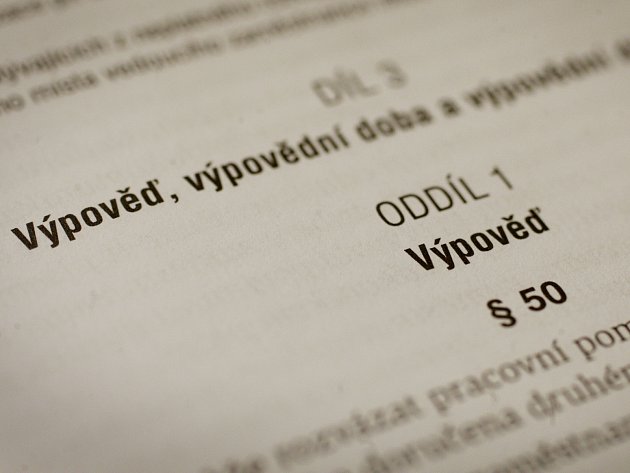 Výpověď
Lze výpověď odvolat?
§ 50 ZP
(5) Výpověď může být odvolána pouze se souhlasem druhé smluvní strany; odvolání výpovědi i souhlas s jejím odvoláním musí být písemné.
52
Z jakého důvodu?
53
Výpovědní doba
2 měsíce
54
Okamžité zrušení pracovního poměru
ze strany ZAMĚSTNANCE
ze strany ZAMĚSTNAVATELE
Důvody pro okamžité zrušení pracovního poměru – ZAMĚSTNAVATEL
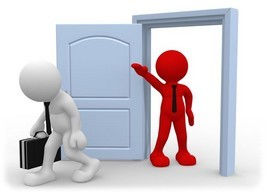 § 55 ZP, výjimečně
zaměstnanec je pravomocně odsouzen 
pro úmyslný trestný čin k nepodmíněnému trestu odnětí svobody na dobu delší než 1 rok, 
pro úmyslný trestný čin spáchaný při plnění pracovních úkolů nebo v přímé souvislosti s ním k nepodmíněnému trestu odnětí svobody na dobu nejméně 6 měsíců
§ 55 odst. 1 písm. a)
§ 55 odst. 1 písm. b)
porušil-li zaměstnanec povinnost vyplývající z právních předpisů vztahujících se k jím vykonávané práci zvlášť hrubým způsobem
Důvody pro okamžité zrušení pracovního poměru – ZAMĚSTNANEC
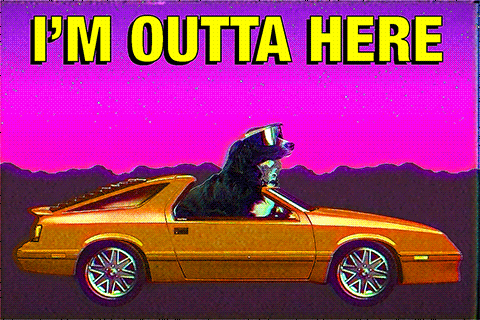 § 56 ZP, výjimečně
Zaměstnanec podle lékařského posudku vydaného poskytovatelem pracovnělékařských služeb nebo rozhodnutí příslušného správního orgánu, který lékařský posudek přezkoumává, nemůže dále konat práci bez vážného ohrožení svého zdraví a zaměstnavatel mu neumožnil v době 15 dnů ode dne předložení tohoto posudku výkon jiné pro něho vhodné práce,
§ 56 odst. 1 písm. a)
§ 56 odst. 1 písm. b)
zaměstnavatel zaměstnanci nevyplatil mzdu nebo plat nebo náhradu mzdy nebo platu anebo jakoukoli jejich část do 15 dnů po uplynutí období splatnosti (§ 141 odst. 1 ZP)
Otázky? Diskuze…
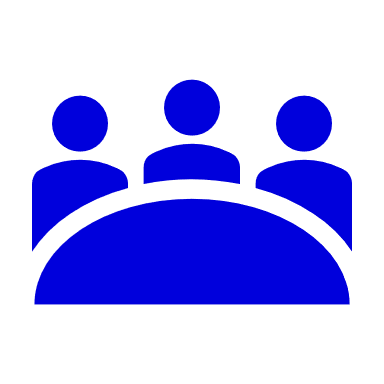 58
Děkuji za pozornost!
59